NumaConnect
Technology
Steffen Persvold, Chief Architect
OPM Meeting, 11.-12. March 2015
1
Technology Background
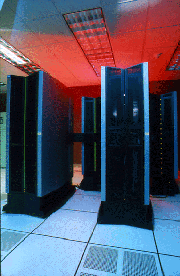 Convex Exemplar (Acquired by HP)
First implementation of the ccNUMA architecture from Dolphin in 1994
  Data General Aviion (Acquired by EMC)
Designed in 1996, deliveries from 1997 - 2002 
Dolphin chipset  with  3 generations of Intel processor/memory buses
  I/O Attached Products for Clustering OEMs
Sun Microsystems (SunCluster)
Siemens RM600 Server (IO Expansion)
Siemens Medical (3D CT)
Philips Medical (3D Ultra Sound)
Dassault/Thales Rafale  
  HPC Clusters (WulfKit w. Scali)
First Low Latency Cluster Interconnect
Convex Exemplar Supercomputer
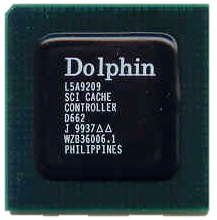 Dolphin’s 
Cache Chip
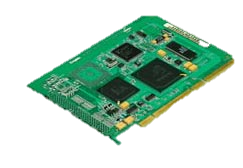 Dolphin’s Low 
Latency Clustering HW
2
NumaChip-1
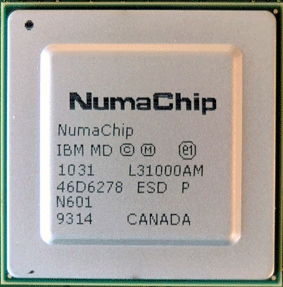 IBM Microelectronics ASIC 

FCPBGA1023, 33mm x 33mm, 1mm ball pitch, 4-2-4 package

IBM cu-11 Technology

 ~ 2 million gates

Chip Size 9x11mm
3
NumaConnect-1 Card
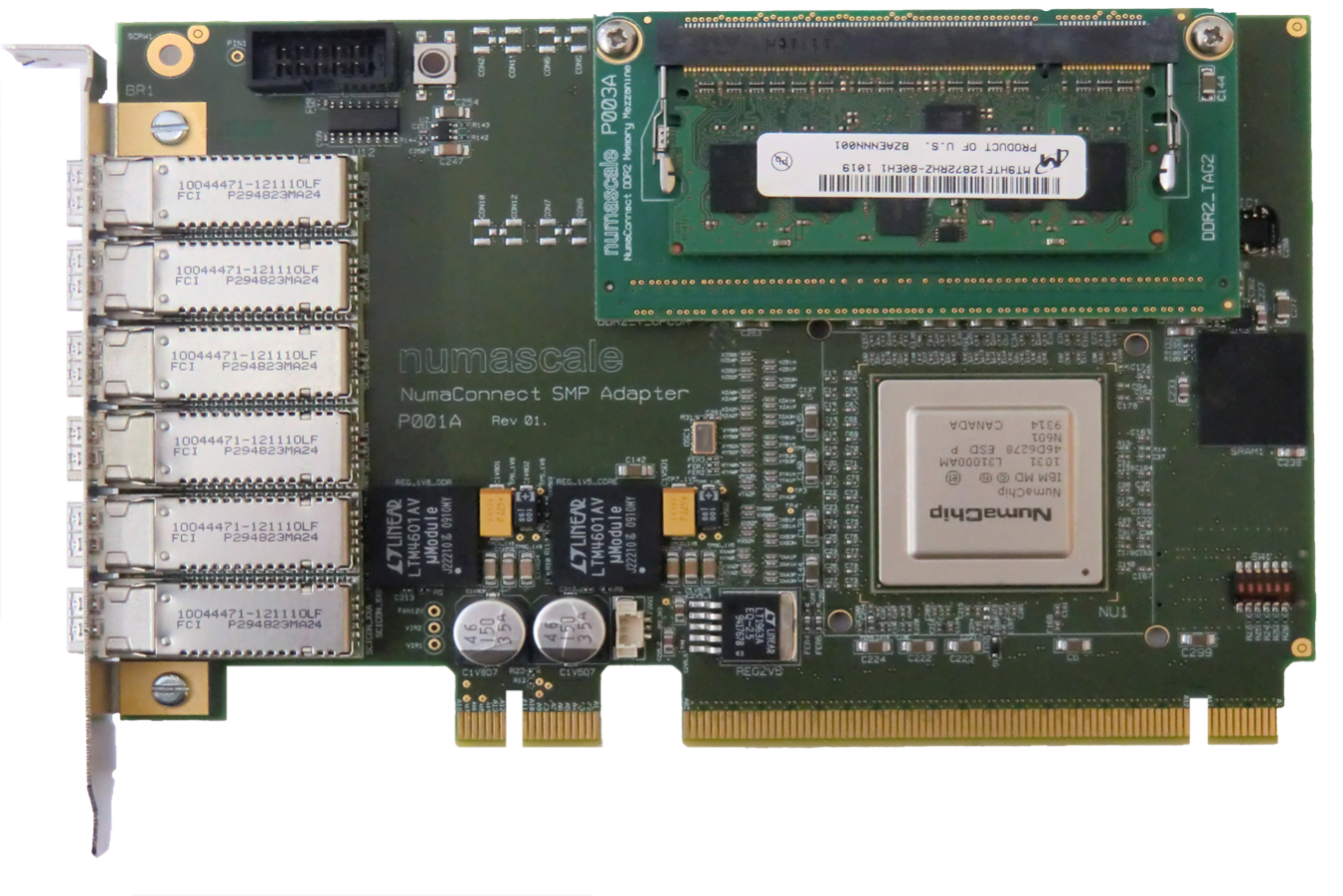 4
SMP - Symmetrical
I/O
Shared Memory
CPU
CPU
CPU
BUS
SMP used to mean “Symmetrical Multi Processor”
5
SMP – Symmetrical, but…
zzz
Caches
Caches
Caches
Caches

CPUs
Caches

CPUs
Caches

CPUs
I/O
Shared Memory
BUS
Caches complicate - Cache Coherency (CC) required
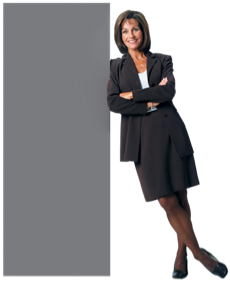 6
NUMA – Non Uniform Memory Access
zzzzzz
Caches
Caches
Caches
Caches

CPUs
Caches

CPUs
Caches

CPUs
I/O
Memory
Memory
Memory
Access to memory controlled by another CPU is slower - Memory Accesses are Non Uniform (NUMA)
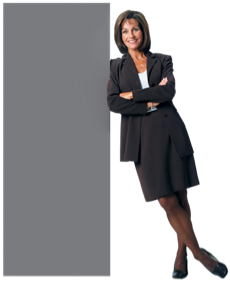 Point-to-point Links
7
SMP - Shared MP - CC-NUMA
zzzzzzzzz
Caches
Caches
Caches
Caches

CPUs
Caches

CPUs
Caches

CPUs
I/O
Memory
Memory
Memory
Non-Uniform Access Shared Memory with Cache Coherence
Foo
Foo
Foo
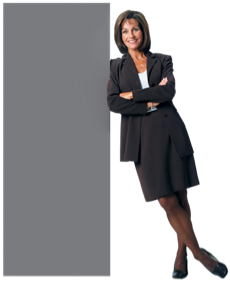 8
SMP - Shared MP - CC-NUMA
zzzzzzzzzzz
Caches
Caches
Caches
Caches

CPUs
Caches

CPUs
Caches

CPUs
I/O
Memory
Memory
Memory
Non-Uniform Access Shared Memory with Cache Coherence
Foo
Foo
Foo
Foo
Foo
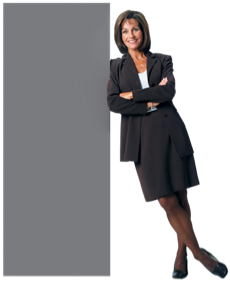 9
SMP - Shared MP - CC-NUMA
Caches
Caches
Caches
Zzzzzzz
Zzzzzzz!
Caches

CPUs
Caches

CPUs
Caches

CPUs
I/O
Memory
Memory
Memory
Non-Uniform Access Shared Memory with Cache Coherence
Foo
Foo
Fool
Fool
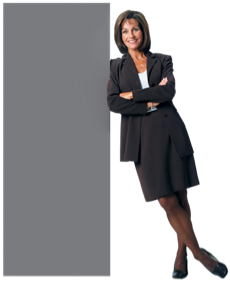 10
Numascale System Architecture
NumaCache
NumaCache
NumaCache
NumaCache
Caches

CPUs
Caches

CPUs
Caches

CPUs
Caches

CPUs
Caches
Caches
Caches
Caches
Shared Everything - One Single Operating System Image
I/O
I/O
I/O
I/O
NumaChip
NumaChip
NumaChip
NumaChip
Memory
Memory
Memory
Memory
NumaConnect Fabric - On-Chip Distributed Switching
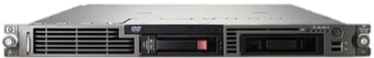 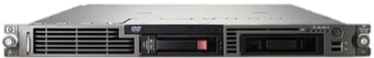 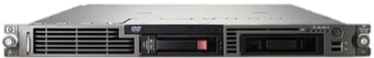 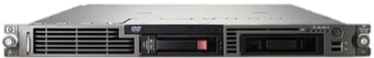 11
NumaConnect™ Node Configuration
Memory
Memory
Memory
Memory
Memory
Memory
Memory
Memory
Memory
Numa
Cache+Tags
NumaChip
Multi-Core
CPU
Multi-Core
CPU
I/OBridge
Coherent HyperTransport
6 x4 SERDES links
12
NumaConnect™ System Architecture
Numa
Cache
I/OBridge
Memory
Memory
Memory
Memory
Memory
Memory
Memory
Memory
Memory
Multi-Core
CPU
Multi-Core
CPU
NumaChip
2-D Torus
Multi-CPU Node
3-D Torus
6 external links - flexible system configurations in multi-dimensional topologies
13
NumaChip-1 Block Diagram
SPI Init Module
ccHT Cave
H2S
SCC
Crossbar switch, LCs, SERDES
HyperTransport
SM
SPI
SDRAM Cache
LC Config Data
SDRAM Tags
Microcode
CSR
XB
YB
ZB
XA
YA
ZA
14
2-D Dataflow
Memory
Memory
Memory
Memory
Memory
Memory
Memory
Memory
Memory
Memory
Memory
Memory
NumaChip
NumaChip
NumaChip
CPUs
Caches
CPUs
Caches
CPUs
Caches
Request
Response
15
The Memory Hierarchy
16
LMbench - Chart
1087
308
RemoteMemory
16,732
NumaCache(L4)
6,421
CPU Caches
L3
1,251
L2
L1
17
Principal Operation – L1 Cache Hit
HT Interface
HT Interface
Mem. Ctrl.
Mem. Ctrl.
CPU Cores
CPU Cores
Memory
Memory
NumaCache
NumaCache
NumaChip
NumaChip
To/From Other nodes
in the same dimension
L3 Cache
L3 Cache
L1&L2 Caches
L1&L2 Caches
L1 Cache HIT
18
Principal Operation – L2 Cache Hit
HT Interface
HT Interface
Mem. Ctrl.
Mem. Ctrl.
CPU Cores
CPU Cores
Memory
Memory
NumaCache
NumaCache
NumaChip
NumaChip
To/From Other nodes
in the same dimension
L3 Cache
L3 Cache
L1&L2 Caches
L1&L2 Caches
L2 Cache HIT
19
Principal Operation – L3 Cache Hit
HT Interface
HT Interface
Mem. Ctrl.
Mem. Ctrl.
CPU Cores
CPU Cores
Memory
Memory
NumaCache
NumaCache
NumaChip
NumaChip
To/From Other nodes
in the same dimension
L3 Cache
L3 Cache
L1&L2 Caches
L1&L2 Caches
L3 Cache HIT
20
Principal Operation – Local Memory
HT Interface
HT Interface
Mem. Ctrl.
Mem. Ctrl.
CPU Cores
CPU Cores
Memory
Memory
NumaCache
NumaCache
NumaChip
NumaChip
To/From Other nodes
in the same dimension
L3 Cache
L3 Cache
L1&L2 Caches
L1&L2 Caches
Local Memory Access, HT Probe for Shared Data
21
Principal Operation – NumaCache Hit
HT Interface
HT Interface
Mem. Ctrl.
Mem. Ctrl.
CPU Cores
CPU Cores
Memory
Memory
NumaCache
NumaCache
NumaChip
NumaChip
To/From Other nodes
in the same dimension
L3 Cache
L3 Cache
L1&L2 Caches
L1&L2 Caches
Remote Memory Access, Remote Cache Hit
22
Principal Operation – Remote Memory
HT Interface
HT Interface
Mem. Ctrl.
Mem. Ctrl.
CPU Cores
CPU Cores
Memory
Memory
NumaCache
NumaCache
NumaChip
NumaChip
To/From Other nodes
in the same dimension
L3 Cache
L3 Cache
L1&L2 Caches
L1&L2 Caches
Remote Memory Access, Remote Cache Miss
23
NumaChip Features
Converts between snoop-based (broadcast) and directory based coherency protocols
Write-back to NumaCache
Coherent and Non-Coherent Memory Transactions
Distributed Coherent Memory Controller 
Pipelined Memory Access (16 Outstanding Transactions)
NumaCache size up to 8GBytes/Node
Current boards support up to 4Gbytes NumaCache
24
Scale-up Capacity
Single System Image or Multiple Partitions
Limits
256 TeraBytes Physical Address Space
4096 Nodes
196 608 cores
Largest and Most Cost Effective Coherent Shared Memory
Cache Line (64Bytes) Coherency
25
NumaConnect in Supermicro 1042
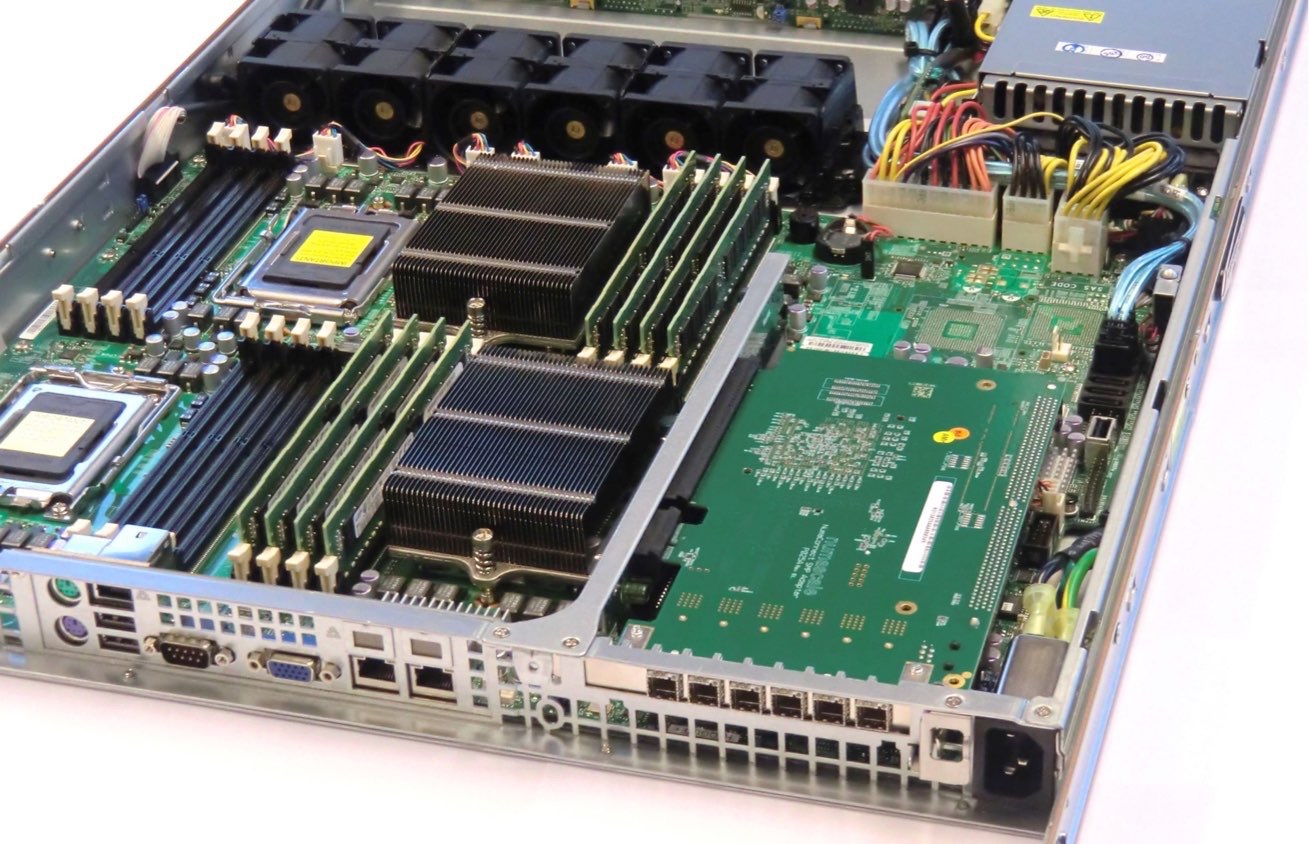 26
Cabling Example
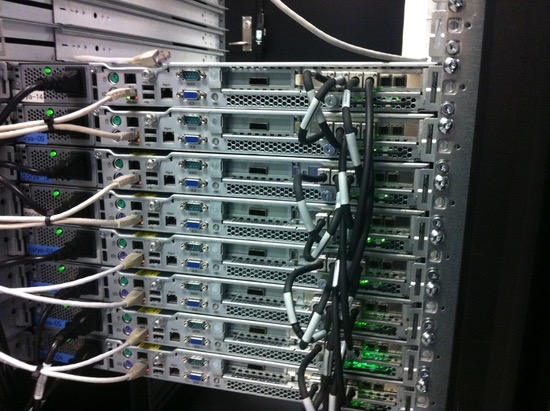 27
5 184 Cores – 20.7 TBytes
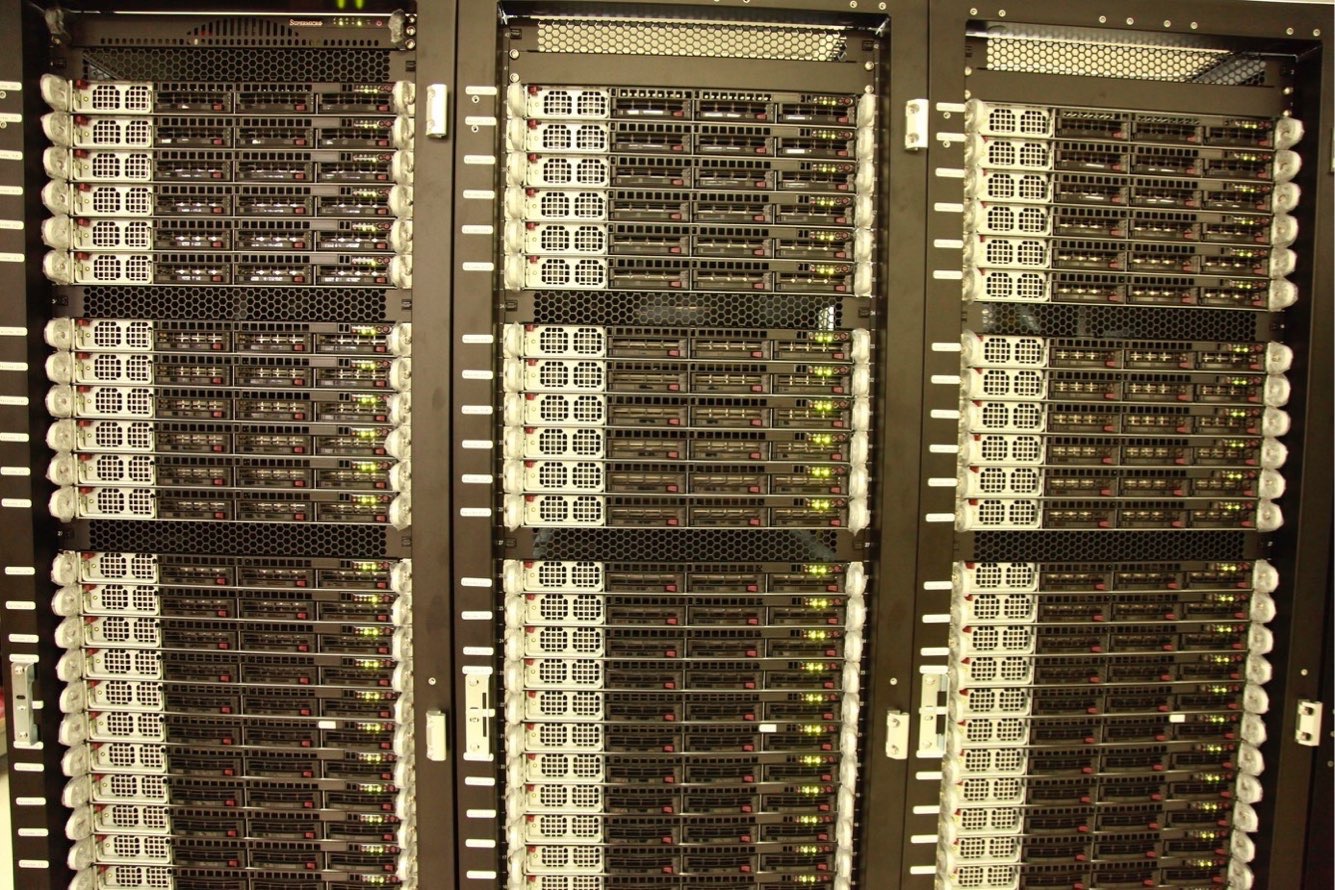 108 nodes
6 x 6 x 3 Torus
5 184 CPU cores
58 TFlops
20.7 TBytes Shared Memory
Single Image OS
28
OPM ”cpchop” scaling
Steffen Persvold, Chief Architect
OPM Meeting, 11.-12. March 2015
What is scaling ?
In High Performance Computing there are two common notions of scaling:

Strong scaling
How the solution time varies with the number of processors for a fixed total problem size.
\eta_p = t1 / ( N * tN ) * 100%

Weak scaling
How the solution time varies with the number of processors for a fixed problem size per processor.
\eta_p = ( t1 / tN ) * 100%
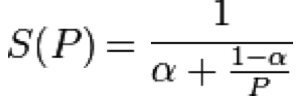 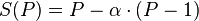 OPM – “cpchop” What was done ?
3 weeks to enable “cpchop” scalability
Initial state (Jan ‘14):
No scaling beyond 4 threads on a single server node
A few changes after code analysis enabled scalability
Removed #pragma omp critical sections from opm-porsol (needed fixes to dune-istl/dune-common) (Arne Morten)
Removed excessive verbose printouts (not so much for scaling but for “cleaner” multithreaded output).
Made sure thread context was allocated locally per thread.
Created local copies of the parsed input.
Dune::Timer class changed to use clock_gettime(CLOCK_MONOTONIC, &now) instead of std::clock() and getrusage() avoiding kernel spinlock calls
When building UMFPACK use –DNO_TIMING in the configuration or modify the code to use calls without spinlocks
Reduced excessive use of malloc/free by setting environment variables MALLOC_TRIM_THREASHOLD_=-1, MALLOC_MMAP_MAX_=0, MALLOC_TOP_PAD_=536870912 (500MB)
OPM – “cpchop” Making local object copies
diff --git a/examples/cpchop.cpp b/examples/cpchop.cpp
index 212ac53..da52c6a 100644
--- a/examples/cpchop.cpp
+++ b/examples/cpchop.cpp
@@ -617,7 +617,16 @@ try
 #ifdef HAVE_OPENMP
     threads = omp_get_max_threads();
 #endif
-    std::vector<ChopThreadContext> ctx(threads);
+    std::vector<ChopThreadContext*> ctx(threads);
+
+#pragma omp parallel for schedule(static)
+    for (int i=0;i<threads;++i) {
+        int thread = 0;
+#ifdef HAVE_OPENMP
+        thread = omp_get_thread_num();
+#endif
+        ctx[thread] = new ChopThreadContext();
+    }
 
     // draw the random numbers up front to ensure consistency with or without threads 
     std::vector<int> ris(settings.subsamples);
OPM – “cpchop” Distribute input
@@ -638,6 +643,42 @@ try
       rzs[j] = rz();
     }
 
+#ifdef HAVE_HWLOC
+    Dune::Timer watch1;
+    Numa::Topology numatopology;
+
+    // Create a local copy of the CornerPointChopper object, one per numa board used
+    int boards = numatopology.num_boards();
+
+    std::vector<Opm::CornerPointChopper*> ch_local(boards);
+    std::atomic<bool> have_ch_local[boards];
+    for (int i=0;i<boards;++i) {
+        have_ch_local[i] = false;
+    }
+
+    // Assign the master instance into our pointer vector
+    {
+        int board = numatopology.get_current_board();
+        ch_local[board] = &ch;
+        have_ch_local[board] = true;
+    }
OPM – “cpchop” Distribute input cont’d
+
+    std::cout << "Distributing input to boards" << std::endl;
+    int distributed = 0;
+
+#pragma omp parallel for schedule(static) reduction(+:distributed)
+    for (int i = 0; i < threads; ++i) {
+        int board = numatopology.get_current_board();
+
+        if (!have_ch_local[board].exchange(true)) {
+            ch_local[board] = new Opm::CornerPointChopper(ch);
+            distributed++;
+        }
+    }
+
+    std::cout << "Distribution to " << distributed << " boards took " << watch1.elapsed() << " seconds" << std::endl;
+#endif // HAVE_HWLOC
+
     double init_elapsed = watch.elapsed();
     watch.reset();
OPM – “cpchop” scaling